Kuliah Promosi Kesehatan Pertemuan ke-4
PENGEMBANGAN PESAN DAN MEDIA PROMKES
Promosi Kesehatan
Melakukan kegiatan Komunikasi, Informasi dan Edukasi kepada berbagai segmentasi sasaran
Ingat: Setiap segment sasaran memiliki karakteristik khusus
Penting untuk: Know your audience!
Proses komunikasi
Komunikator melakukan encoding 
 merumuskan + menyusun pesan
*Encoding: Proses komunikator menerjemahkan ide ke dalam symbol-symbol verbal atau non verbal (Heath&Bryant, 2000)
Ingat Proses Komunikasi…
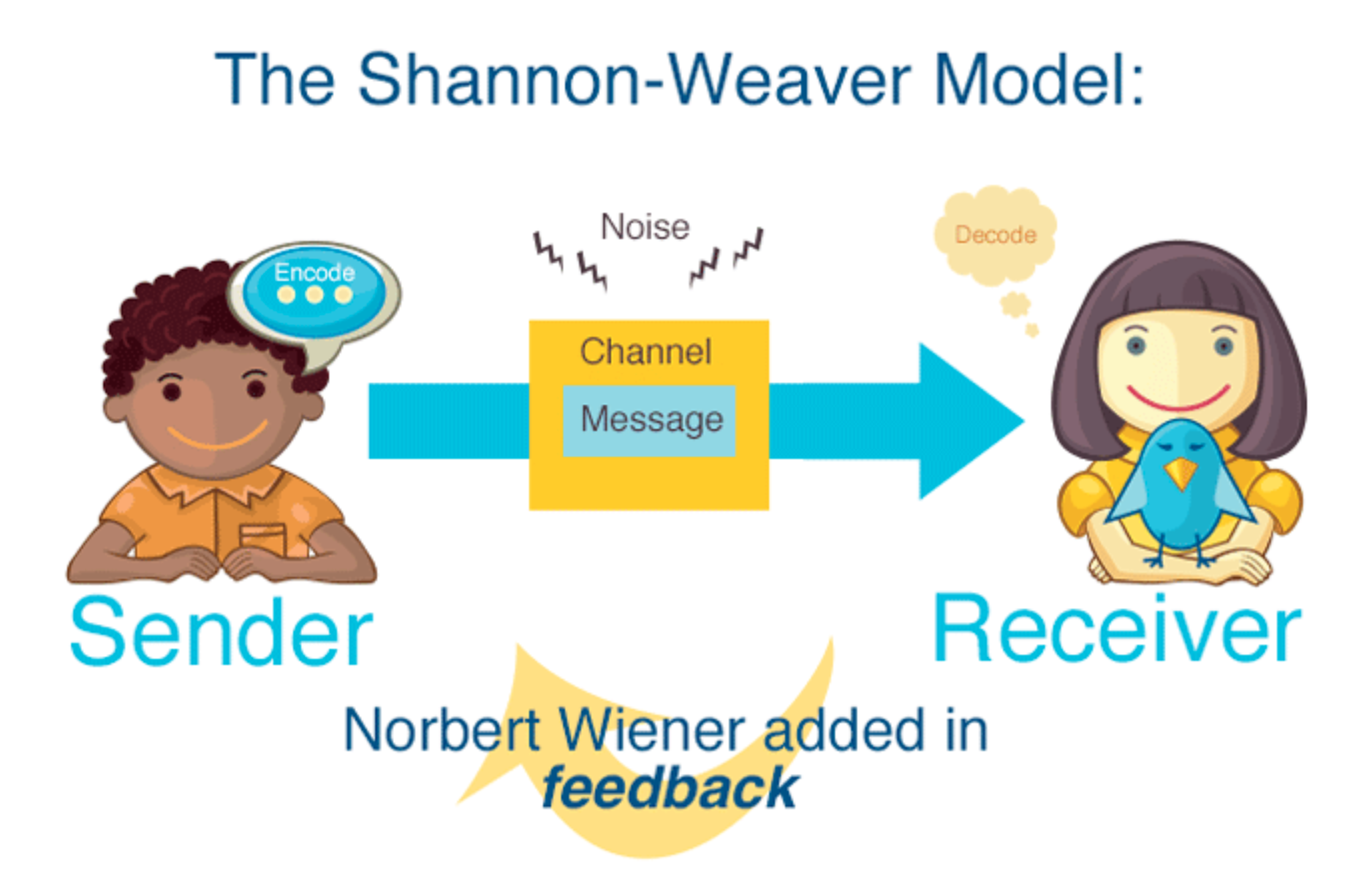 *Noise bisa berupa gangguan fisik/mekanik dan/atau semantik
Komunikator yang baik bisa “melayani” komunikan-nya dengan baik
Pesan
KAIDAH MENYUSUN PESAN
Pesan disusun sesuai dengan karakteristik target sasarannya
Bersifat mengajak, informatif, memperingatkan, membimbing dan memberi solusi
Penyusunan meliputi tema/ide, isi pesan dan visualisasi
7C-KRITERIA PESAN YANG EFEKTIF DAN KREATIF
Command Attention
Kembangkan suatu isu/ide yang singkat, jelas, terfokus dan dapat menarik perhatian sasaran
Clarify the Message
Klarifikasi maksud pesan dengan memberikan informasi yang relevan bagi sasaran, misalnya apa risikonya, siapa yang mengalami risiko, dimana, bagaimana melakukan sesuatu, dsb
Creative trust
Pesan harus dapat dipercaya kebenarannya  didukung data yang akurat
7C-KRITERIA PESAN YANG EFEKTIF DAN KREATIF
Communicate a benefit
Tindakan yang diharapkan dilakukan harus menyentuh nilai keuntungan bagi sasaran
Consistency
Pesan harus konsisten  sampaikan satu pesan utama di media apa saja secara terus menerus
Cater to the HEART and the HEAD 
Pesan harus dapat menambah pengetahuan, membentuk opini secara luas serta dapat menyentuh hati sasaran
Call to action
Pesan harus dapat mendorong sasaran untuk bertindak
A  Attention (Perhatian)
UNSUR PESAN
I  Interest (Minat)
D  Desire (Kebutuhan)
C  Conviction (percaya)
A Action (tindakan)
ATTENTION
Agar pesan dapat lebih menarik perhatian khalayak sasaran, maka diperlukan bantuan berupa:
Ukuran untuk media cetak, atau air time (jam tayang) untuk media penayangan atau penyiaran
Penggunaan warna (spot/full color)
Tata letak (Lay out)
Jenis huruf (tipografi)
Bila mungkin ditambah dengan slogan agar pesan selalu diingat
INTEREST
Perhatian sasaran harus segera ditingkatkan menjadi minat sehingga timbul rasa ingin tahu secara lebih rinci dan mendalam 
Gunakan kata-kata /kalimat pembuka yang  dapat merangsang orang ingin tahu lebih lanjut.
Minat dari khalayak sasaran harus selalu dibangun agar ada rasa ingin tahu berkembang dengan pesat
DESIRE
Suatu pesan harus berhasil menggerakkan keinginan khalayak sasaran untuk bertindak, berperilaku sesuai harapan
Kebutuhan dan keinginan sasaran terpenuhi jika melakukan suatu tindakan tertentu
CONVICTION
Membangun rasa percaya harus dilakukan sehingga khalayak tidak meragukan pesan kesehatan yang ada
Dengan adanya bukti-bukti terkait, bahkan jika memungkinkan  dilengkapi dengan gambar-gambar terkait informasi yang mendukung pesan kesehatan tersebut, maka khalayak sasaran dapat semakin perrcaya informasi/pesan kesehatan yang dimaksud
ACTION
Pada tahap ini kebutuhan khalayak sasaran sudah tersentuh emosinya dan mulai melakukan pesan yang diterimanya. 
Namun dalam pikirannya masih timbul perlawanan dan keragu-raguan apakah benar yang dijanjikan pesan tersebut
Oleh sebab itu, sasaran harus lebih diyakinkan dengan menyampaikan data yang membuktikan bahwa pesan tersebut patut dilakukan, sehingga keputusan yang diambil sasaran menjadi semakin mantap
PENDEKATAN DALAM PENYUSUNAN PESAN
Pendekatan Rasa Takut
Bisa berbentuk celaan sosial (sanksi sosial)) atau bahaya fisik. 
Kadang kita harus menakut-nakuti orang untuk menyelamatkan hidup mereka
Penelitian  pendekatan sara takut yang sangat, cenderung diabaikan sedangkan yang lemah tidak akan menarik perhatian  gunakan rasa takut yang sedang-sedang saja
Misal: 
Merokok menyebabkan kematian
Seks bebas kena HIV/ AIDS
Bully mengakibatkan bunuh diri
PENDEKATAN DALAM PENYUSUNAN PESAN
Pendekatan Rasa Bersalah
Rasa bersalah juga menjadi pemikat bagi emosi
Orang merasa bersalah bila melanggar peraturan, norma dan kepercayaan mereka sendiri
Misal: 
“Akibat tidak pakai APD anak kehilangan Bapaknya”
PENDEKATAN DALAM PENYUSUNAN PESAN
Pendekatan Rasional
Meyakinkan orang dengan pesan dan data yang logis
Pengalaman/riset  pendekatan rasional kurang berhasil jika sasaran “kurang rasional”
Misal: 
Menampilkan Data covid-19 dan himbauan untuk tinggal di rumah
PENDEKATAN DALAM PENYUSUNAN PESAN
Pendekatan Emosional
Menggunakan pernyataan/perkataan yang mampu menyentuh sasaran
Pesan menggunakan pendekatan emosional lebih efektif dibanding pendekatan lainnya  75% manusia dalam menetapkan keputusannya selalu dilandasi emosi
Misalnya: 
Iklan teh celup menggambarkan keluarga- “mari bicara”
Iklan waspada kanker- “show your care”
PENDEKATAN DALAM PENYUSUNAN PESAN
Pendekatan Humor
Merupakan metode yang efektif untuk menarik perhatian
Humor menambah kesenangan dan tidak merusak pemahaman
Humor akan lebih berhasil jika tingkat kesadaran tentang pentingnya perilaku sudah mapan dan bukan bagi sasaran yang baru diperkenalkan
Contoh: 
Iklan layanan masyarakat PLN: “diputusin itu sakit loh”
PENGEMASAN PESAN
Pengemasan pesan merupakan kunci penyampaian pesan
Pengemasan pesan yang berhasil harus dapat menggugah/menarik serta menggerakkan demand sasaran untuk melakukan anjuran yang dituangkan dalam pesan
Pengemasan pesan meliputi tema, sub tema dan isi pesan. Isi pesan dibuat berdasarkan hasil kajian yang telah dilakukan
Pengemasan pesan bisa dalam bentuk media cetak, audio-visual, ilustrasi, grafik, foto, dll
Format pengemasan pesan pada media cetak berkaitan dengan warna, susunan huruf, pemilihan kata-kata, gambar, garis, dll. 
Untuk media audio-visual berkaitan dengan ekspresi gaya, penampilan, pemilihan lokasi dll.
LANGKAH PENGEMBANGAN PESAN
Let’s discuss!
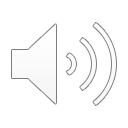